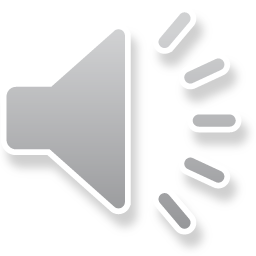 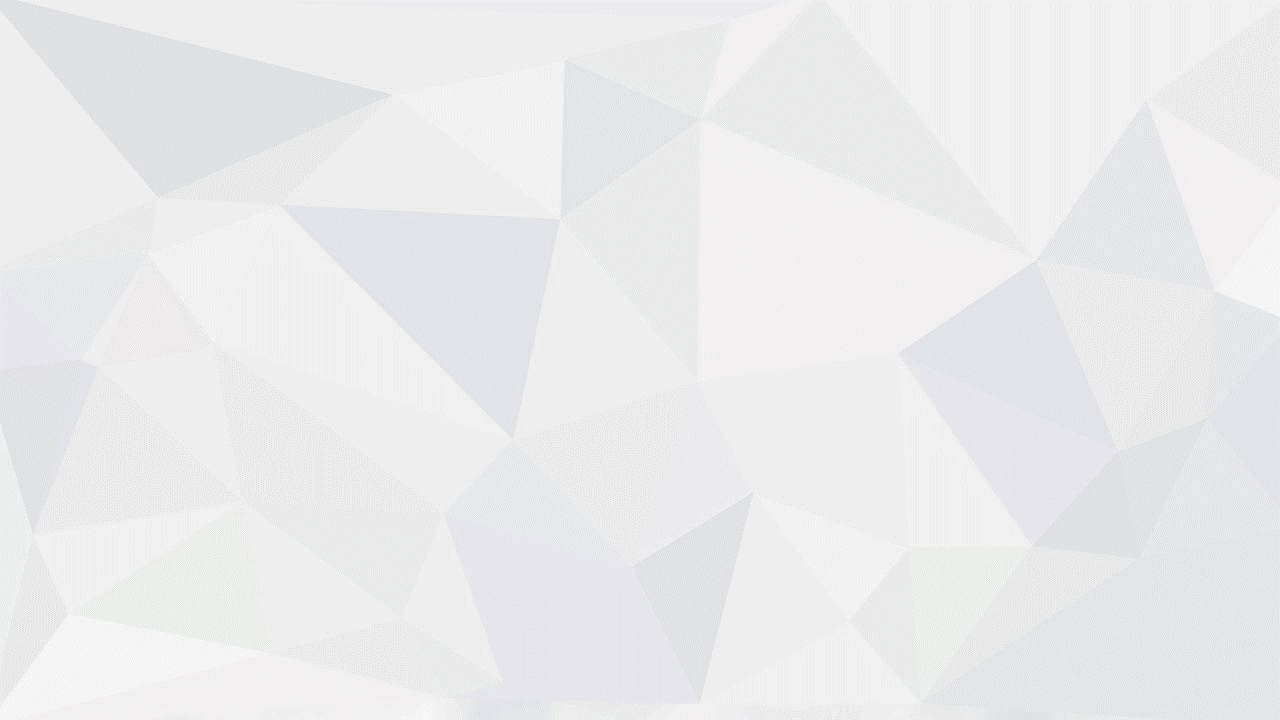 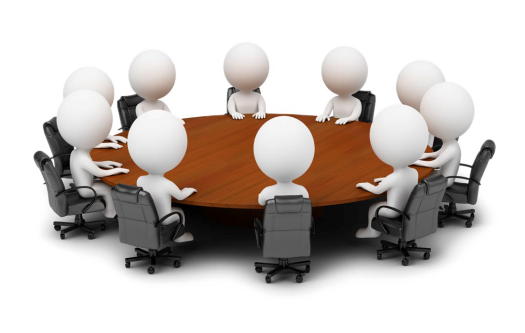 秘书与行政助理技巧培训
企业管理培训/员工入职培训/秘书助理技巧
汇报人：xiazaii
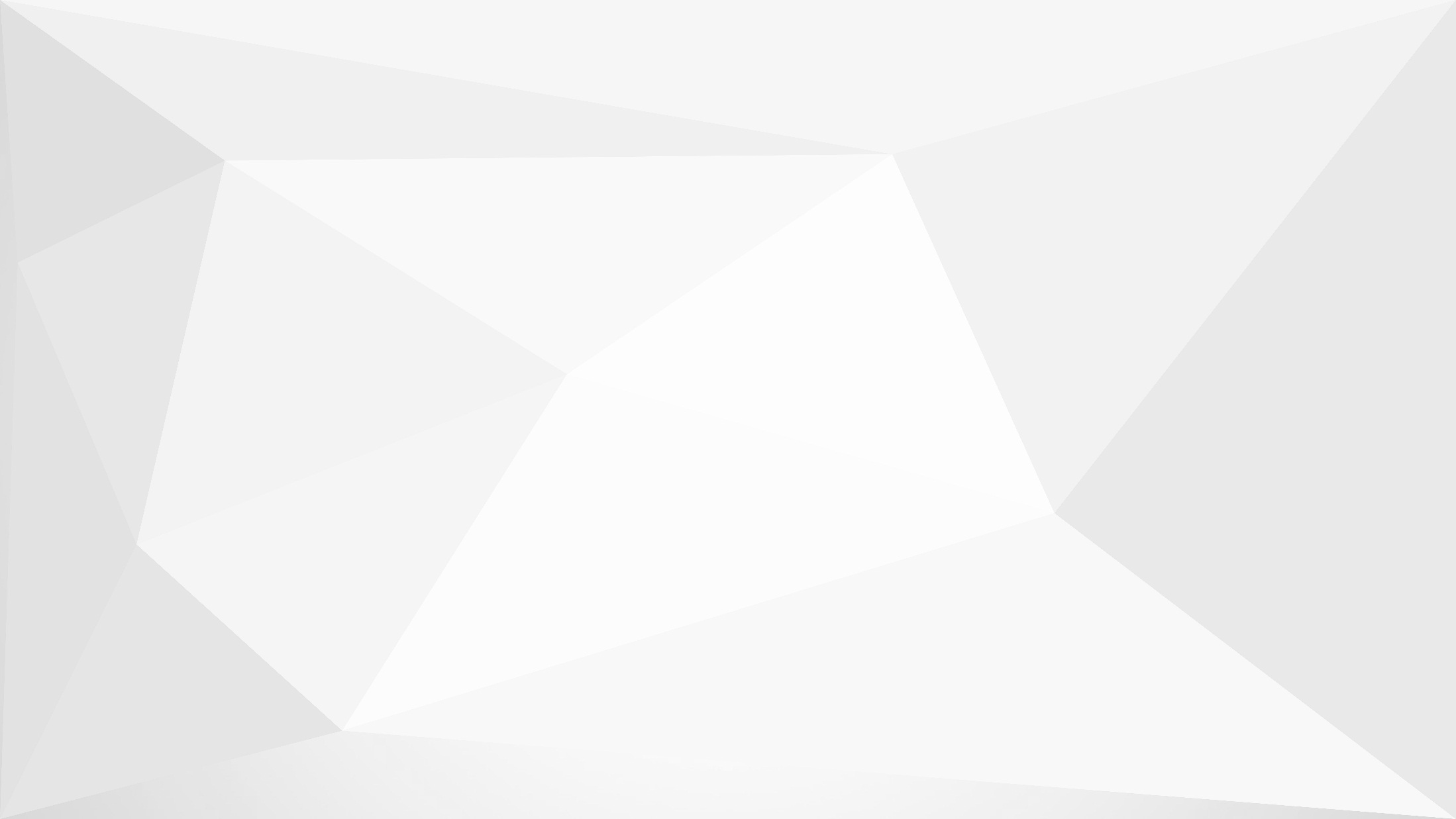 01
拉近关系的谈话技巧
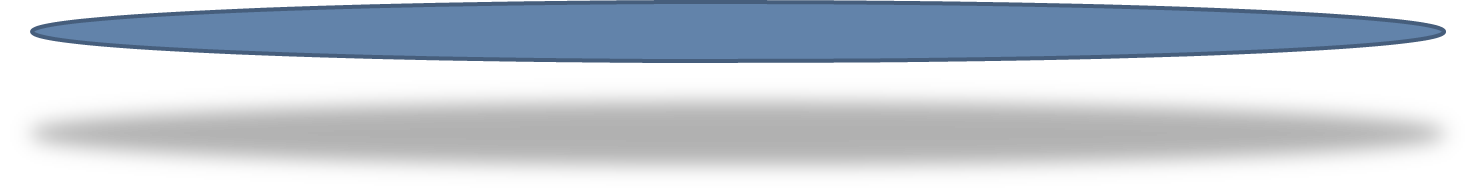 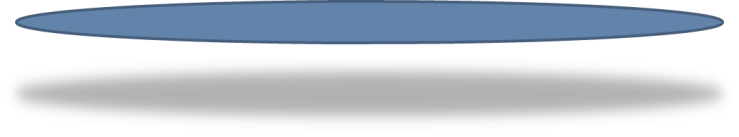 目录
CONTENTS
与上司沟通的技巧
02
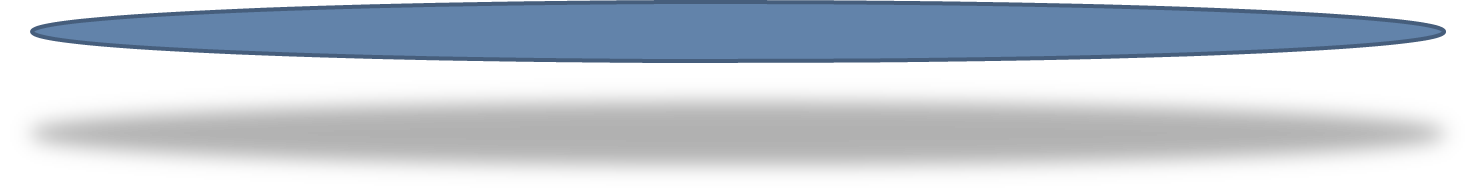 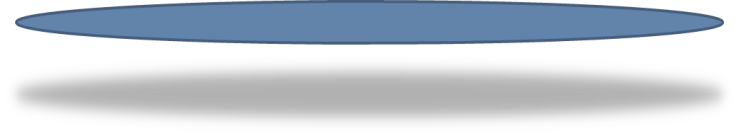 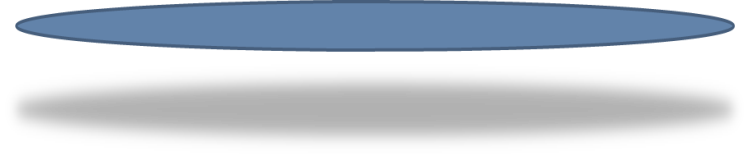 03
公务接待的技巧
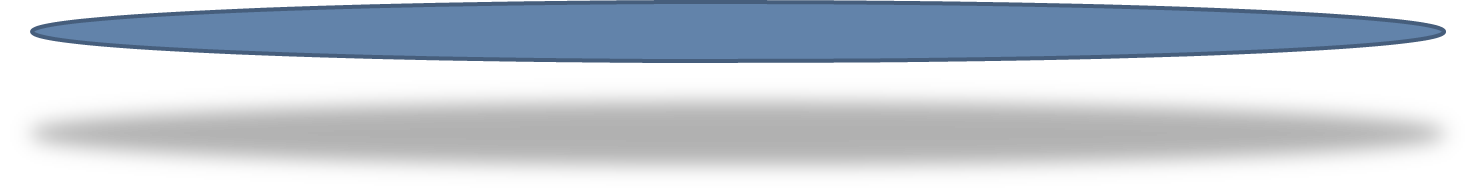 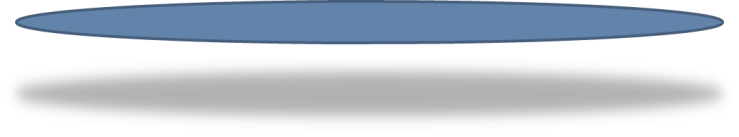 延迟符
01
拉近关系的谈话技巧
工作场合最佳话题
请教对方擅长的话题
格调高雅的话题
轻松愉快的话题
哲学、历史、地理、
艺术、建筑、风土人情
“贝多芬与裴多菲”
电影、电视、流行时尚、体育比
赛、烹饪小吃、天气状态（聊天！）
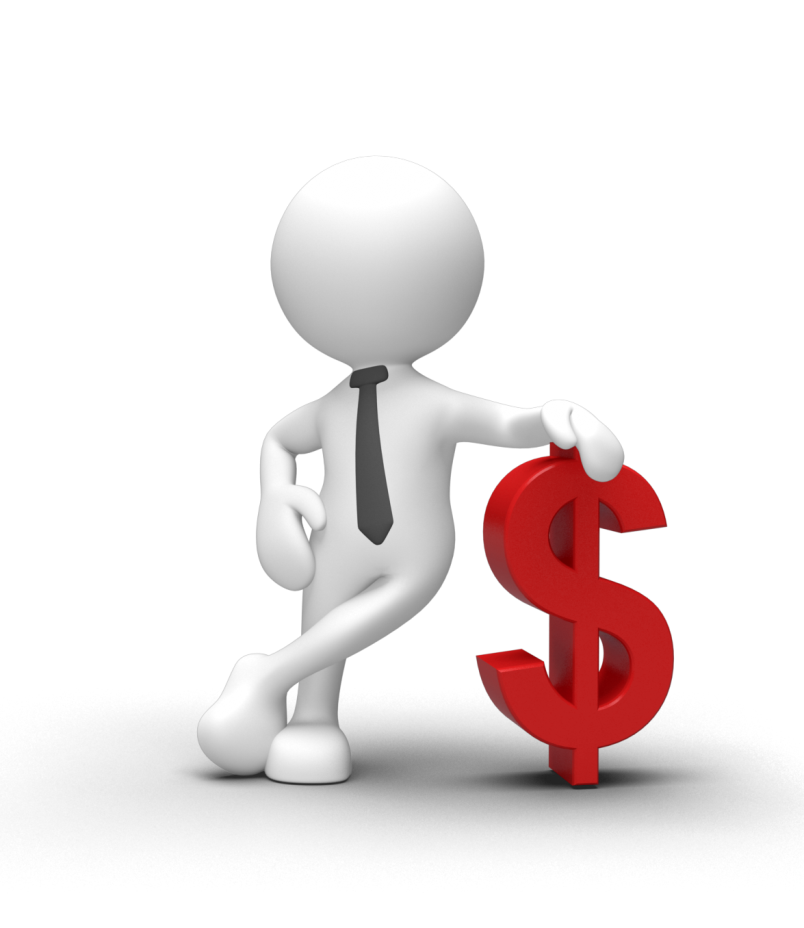 工作沟通避免话题
不问年纪  
“你多大了？”
   （临近退休和白领丽人）
不问收入  “你一个月挣多少？”
不问健康
不问经历
不问婚
工作场合六不谈
六不
不涉及国家或行业秘密
不评论交往对象的内部事务
不议论同事领导
不非议国家国政
不涉及私人问题
不涉及格调不高的话题
文明语言服务三要素
文明十字五句
接待三声
热情三到
来有迎声
问有答声
去有送声
问候语：“您好”
请求语：“请”
感谢语：“谢谢”
道歉语：“对不起”
道别语：“再见”
眼到（眼看眼）
口到（讲普通话，因人而异）
意到（有表情）
用别人喜欢听的句式来说话
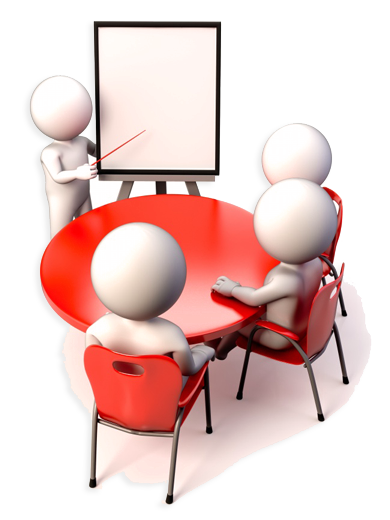 句式一：用“我理解……”平息不满与矛盾
同     事：“这台复印机的质量太差了，才回来几天就不能 用了，你们秘书是不是专买不合格产品阿？”

行政人员：“我非常理解你的心情！如果我 是你我也会这么想，让我们一起来看看，有什么办法能够补救吧。”
用别人喜欢听的句式来说话
句式二：用“我会……”表达服务意愿
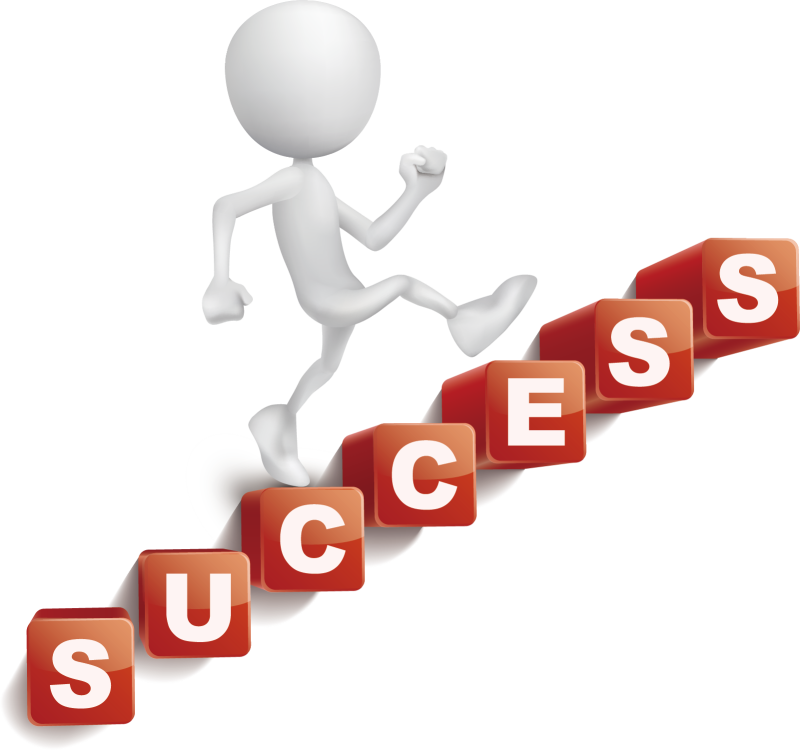 行政人员：“对于你的问题，我十分抱歉，我尽可能向部门经理崔经理询问吧。”
同     事：“你这是在应付我嘛，’尽可能’就是有可能不会啦，真是的！“
行政人员：“你的问题我已经明白了。我会给部门崔经理询问，我会尽快给你答复的，好吗？
同     事：“那就OK啦，谢谢！”
用别人喜欢听的句式来说话
行政人员：“你必须参加这次会议，这次会议很重要！“       
同     事：“喂喂，你以为你是总经理呢！说话这么冲！
行政人员：“你能尽全力抽出时间来参加此次会议吗？因为这次会议很重要！“       
同     事：“好的，我会尽全力安排的，谢谢你了！”
02
与上司沟通的技巧
来自上司的沟通障碍
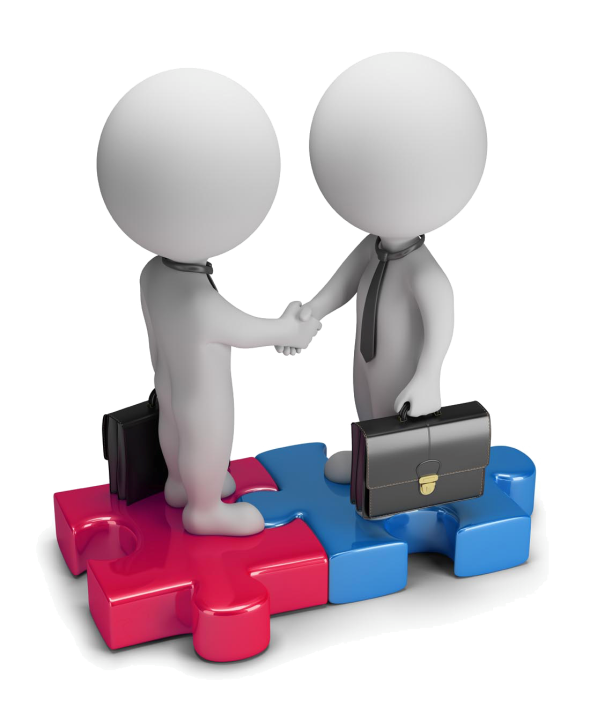 01
02
03
对下级不信任
习惯于单向沟通
没有时间工作繁忙
与上司沟通——接受指示
误  区
原  则
倾听
沟通前，同上司明确指示时间地点
发问，以明确沟通目的为接受指示
恰当反馈，重要问题澄清
无条件接受指示
拒绝讨论与争辩（领导同意除外）
突然
指示不明确
是商量问题还是解决问题
没有很好的倾听
单向
与上司沟通——商讨问题
商讨问题的原则
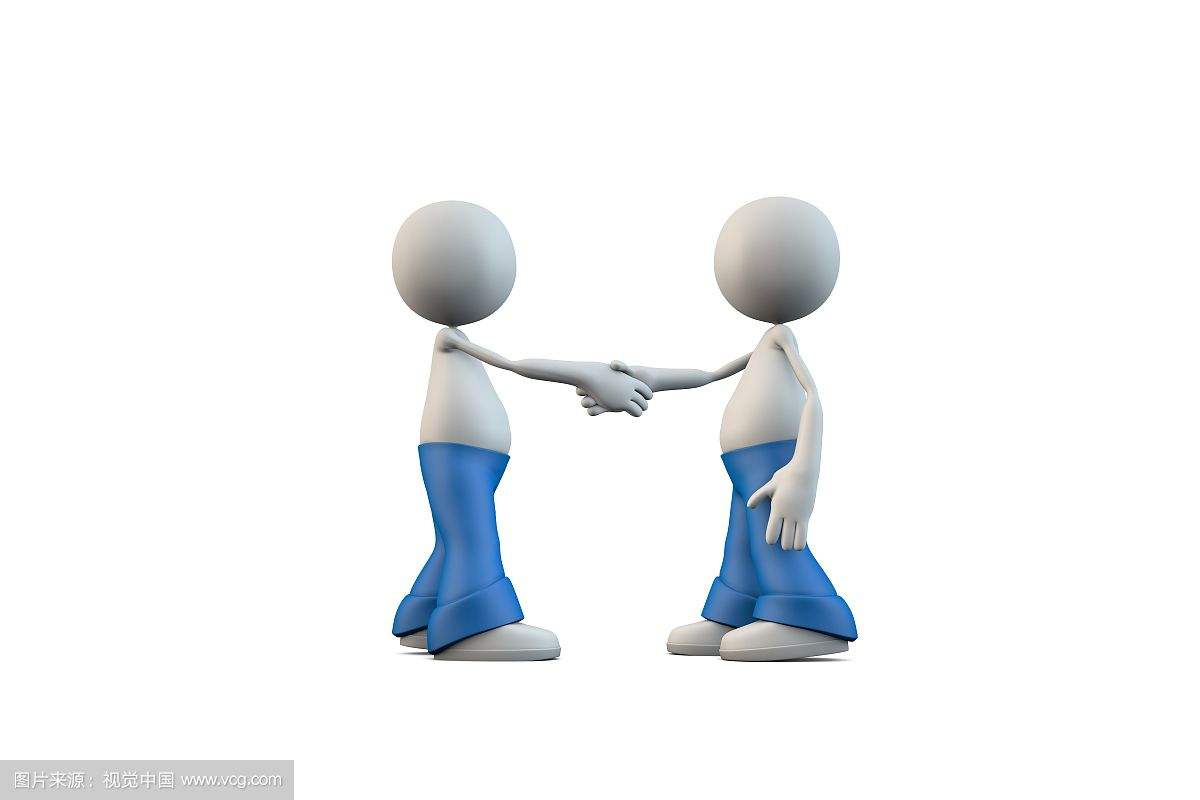 平等、互动、开放
正确扮演各自的角色
切忌随意改变沟通的目的
事先约定商讨的内容，使双方都做好准备
当场的决定，事后确认，避免出现偏差
与上司沟通——表达不同意见
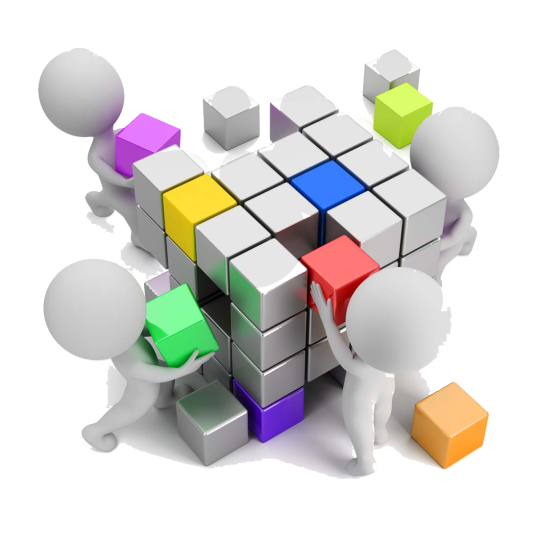 遵循的原则
确切、简明、完整

对事不对人

摆正自己的位置和心态

不强加于人

不形成辩论
与上司沟通的注意事项
全天最佳时机：上午或下午刚上班时
注意
选择领导空闲或
心情较好时
开会时积极发言
有些事可以私下里谈
有些小事可以随时打招呼
与上司沟通的注意事项
领导的眼睛
久久不眨眼盯着你看：
     他想知道更多，继续
友好、坦率，偶尔眨眨眼睛：
     对你评价高，想鼓励你
不抬头，不看人：
     不良征兆，轻视，走为上
向室内凝视，并不时微微点头：
     糟糕信号，领导希望员工完全服从
与上司沟通的注意事项
领导的手势
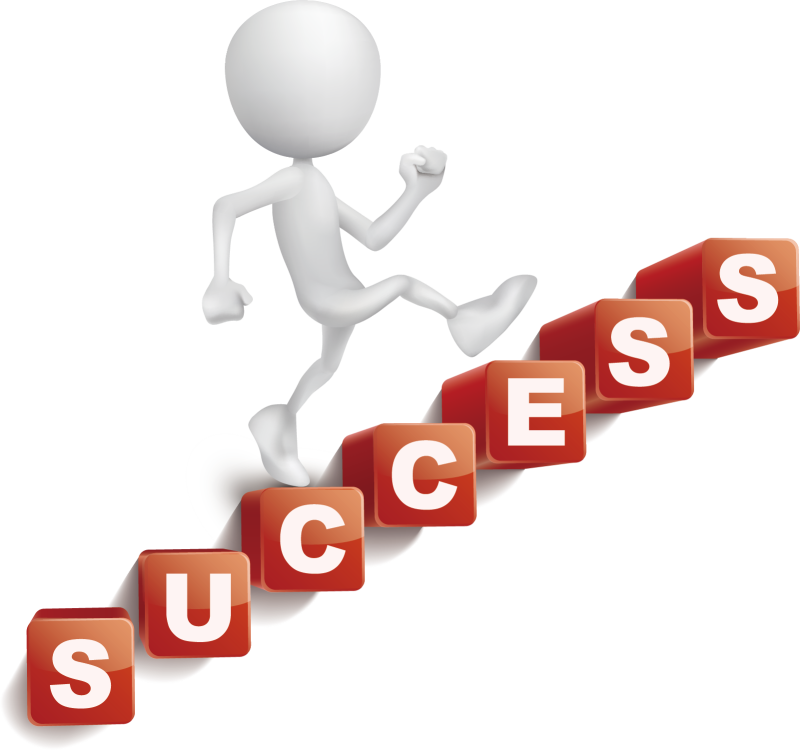 双手叉腰，肘弯向外撑：
     好发命令者，服从，避免争辩
身体靠向椅子，手放脑后：
      轻松、自负，需要得到赞赏
两食指并放于嘴边，其他交叉
     已决定拒绝你
经常用手摩擦脸皮
     正在思考，可以稍做停顿
不同上司的沟通方法
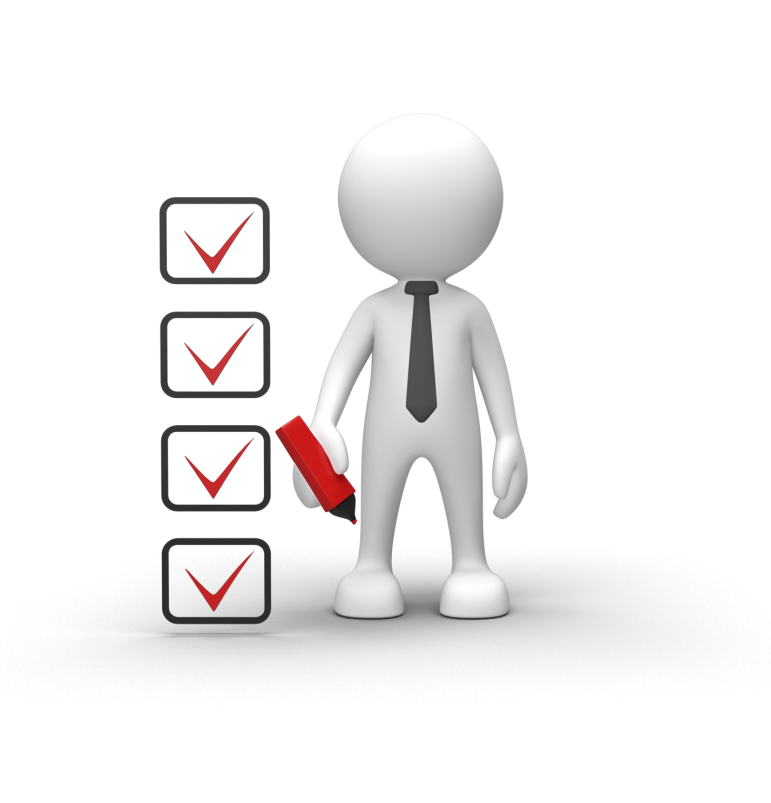 控制型
简明扼要、干脆利索、不拖泥带水、不拐弯抹角、尊重他的权威、认真对待他的命令、称赞他的成就
互动型
和蔼友善、真心诚意赞美、言之有物称赞、多用肢体语言、开诚布公谈问题、不私下发泄
实事求是型
谈他感兴趣的话题、直接切入实质性问题、直截了当回答问题、汇报加入关键性细节
03
公务接待的技巧
行政会见——介绍别人的技巧
介绍人不同显示接待规格不同
按介绍的顺序技巧进行
04
03
01
02
介绍时多提供一些相关的个人资料
介绍时记住加上头衔
专业握手技巧的要领与禁忌
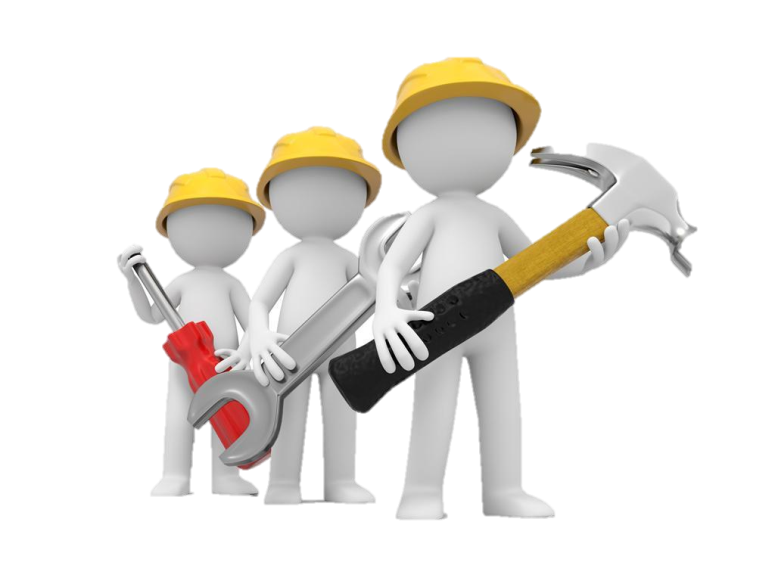 要 领
伸手尊者居前
来时主人，走时客人；力度两公斤，时间5秒
四大禁忌
禁使用左手
禁戴墨镜、帽子、手套
禁左顾右盼
禁初次见面异性做汉堡包状
行政会见——递送名片的原则
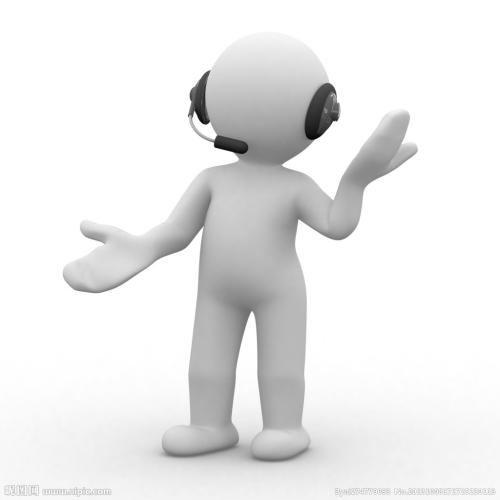 掌握递送场合和时机
应双手拿名片的上方，字体正对客户递过去
做好递交前的准备
递送顺序：由尊而卑、由近而远、顺时针
行政会见——日常接待技巧
要做自我介绍
奉茶、报纸、资料
04
03
01
02
妥善安排客人等候
回避客人打电话
行政会见——商务迎接原则
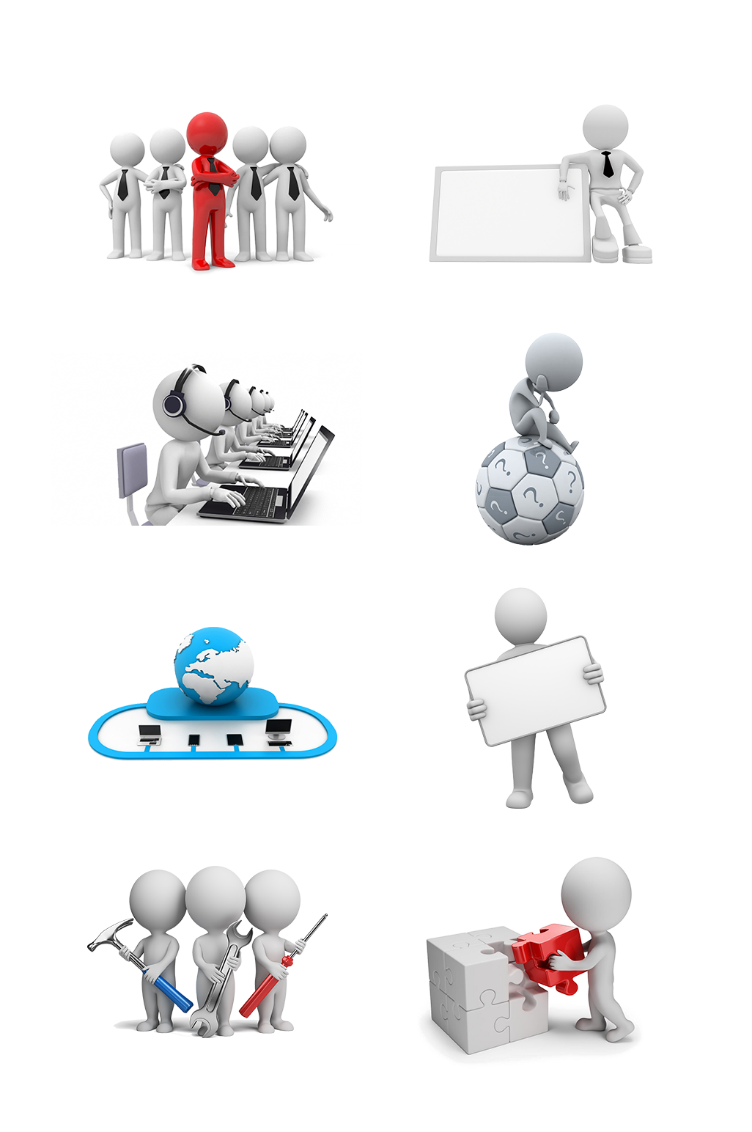 接待人与客人身份相当
确定接待规格和档次
明确来访者的身份和地位
正规的接待场合着行政装
遵循提前达到的原则
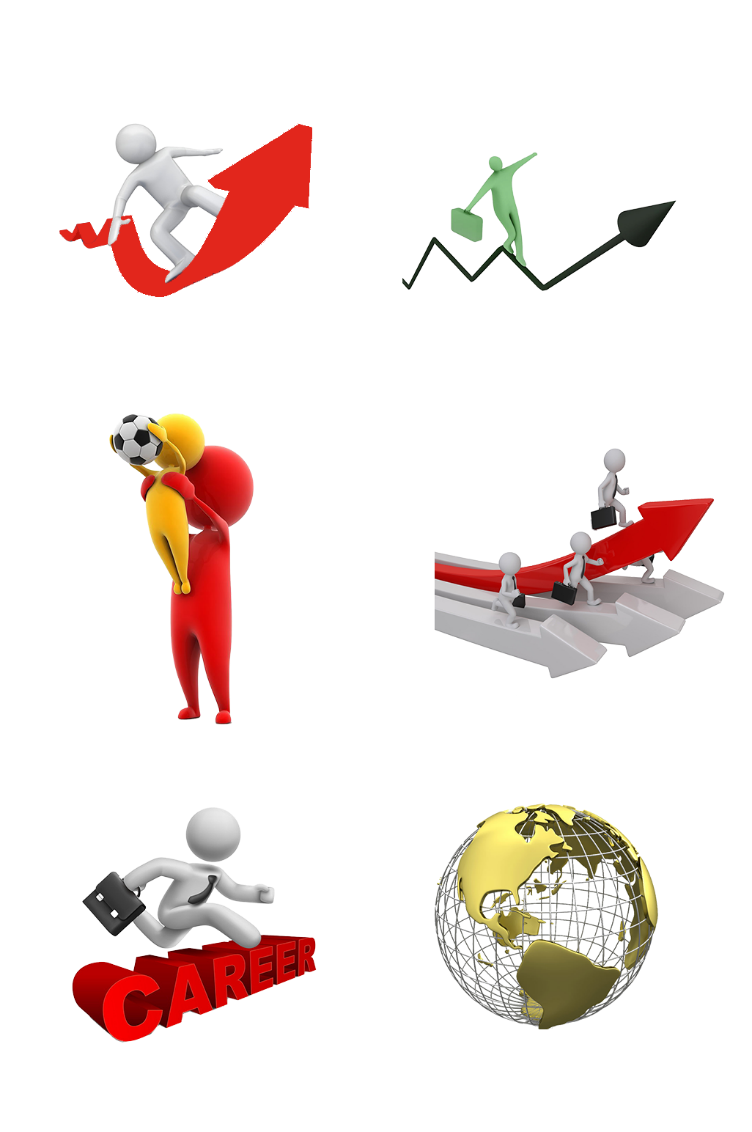 行政会见——商务送别原则
来宾系贵宾，应举行专门的欢送仪式
主要迎候人员都应参加送别
根据来宾身份和迎接规格确定送别规格
待来宾在视野里消失后，方可离去
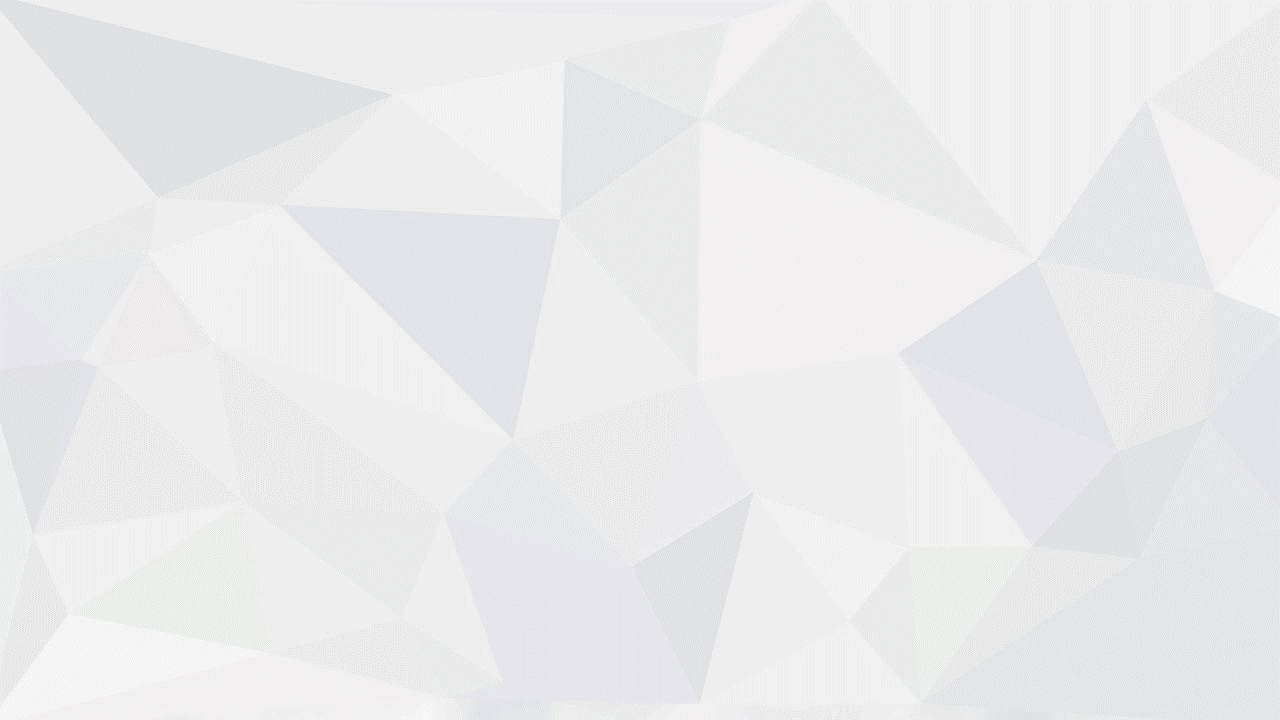 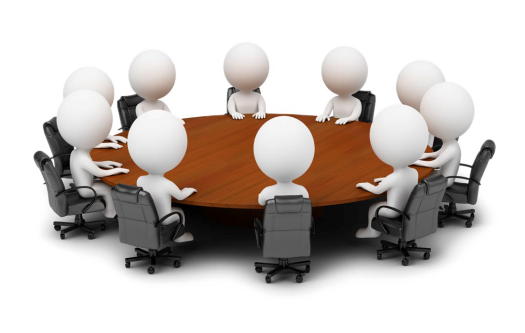 谢谢观看聆听！
企业管理培训/培训机构/销售人员/员工入职培训/如何做好销售